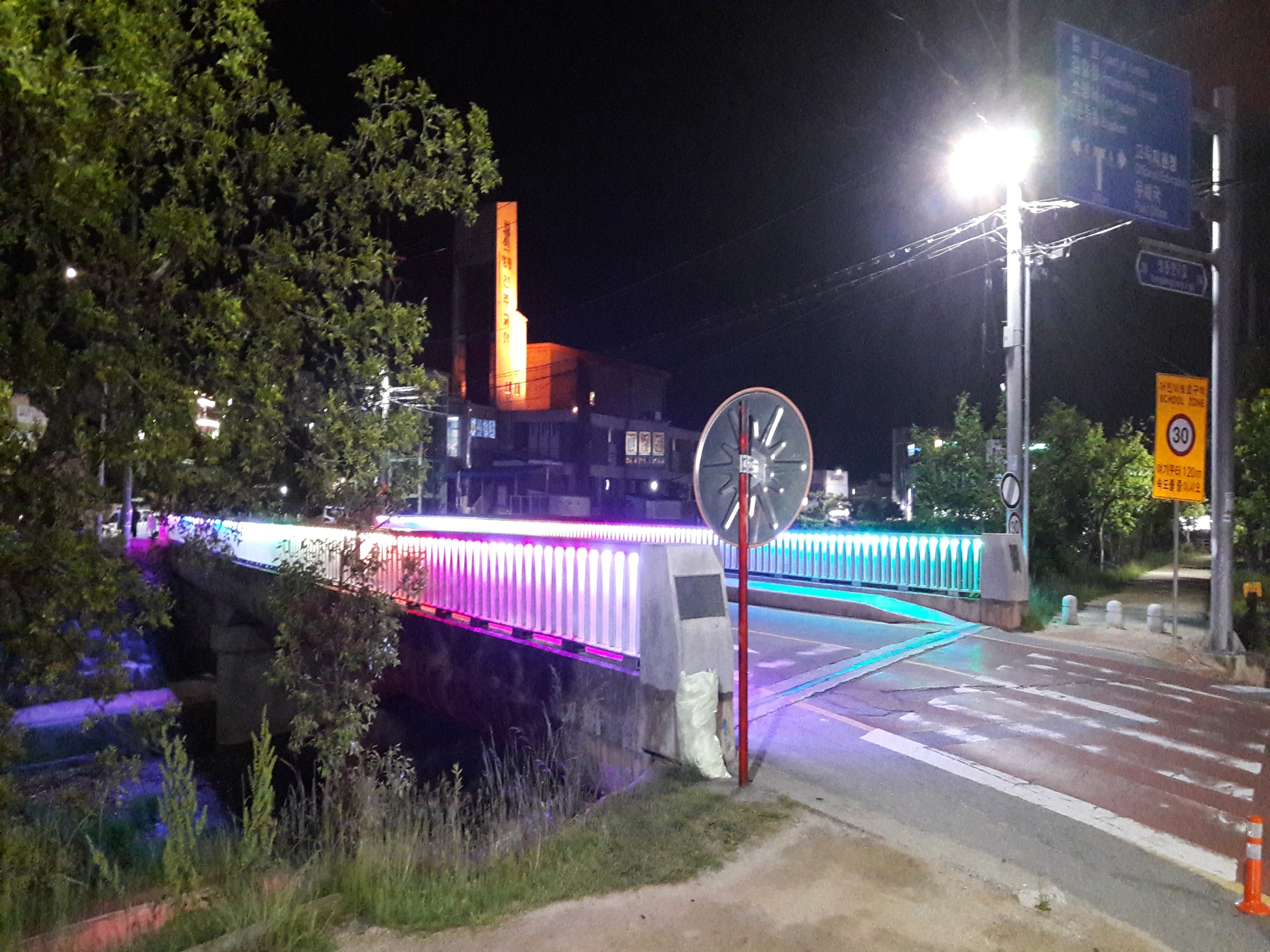 10-1. 풍수해 대비 사업장 안전점검
기      간 : 6. 1.(금) `~ 6. 29.(금)
대      상 : 개발행위 허가 미준공 사업장 42개소,  관내 옥외광고물
내      용 : 개발행위허가 협의 조건 이행 여부 점검,
                   안전점검을 통한 위험 옥외광고물 정비
10-2. 소규모지역개발사업 추진
 사 업 량 : 239건 / 사업비 : 7,696백만원
10-3. 건축행정 건실화 점검
기      간 : 6. 25.(월) ~ 6. 29.(금) 
점검기관 : 충청북도 건축문화과
내      용 : 건축허가 절차 합리성, 유지관리 적정성, 
                   건축행정 전문성 점검
10-4. 영동읍 시가지 간판 정비사업
사업구간 : 계산로 일원(영동역 ~중앙사거리)
사 업 비  : 600백만원
내      용 : 보조금 교부 결정 및 착공
10-5. 취약지역 생활여건 개조사업(새뜰마을사업)
위      치 : 영동읍 부용리 일원
사 업 비  : 2,495백만원
기      간 : 2016년~2019년(4년간)
내      용 : 경사로 공사(도로확포장공사) 준공
10-6. 풍경이 있는 농촌마을 만들기 사업
위      치 : 용산면 신항1리 일원
사 업 량  : 마을 담장 공공디자인, 약초길 조성 L=360m 
사 업 비  : 300백만원
내      용 : 마을담장 공공디자인 준공
10-7. 다목적광장 및 쉼터조성사업
위      치  : 매곡면 공수2리 143-4번지
사 업 비   : 200백만원
내      용  : 설계용역 완료 및 공사집행
10-8. 공동주택 관리비용 지원사업
대      상 : 영동연립 외 10개소
사 업 비  : 400백만원
내      용 : 단지내 재포장 및 지붕보수 등(7개소 준공)
10-9. 국토부 지역개발사업 추진
                                                                                                        (단위 : 백만원)
10-10. 군계획도로 개설사업 추진
                                                                                                         (단위 : 백만원)
▣ 이달의 중점 홍보 사항
우기대비 개발행위허가 사업장 점검/ 일간지 게재
풍수해대비 옥외광고물 안전점검/ 일간지 게재